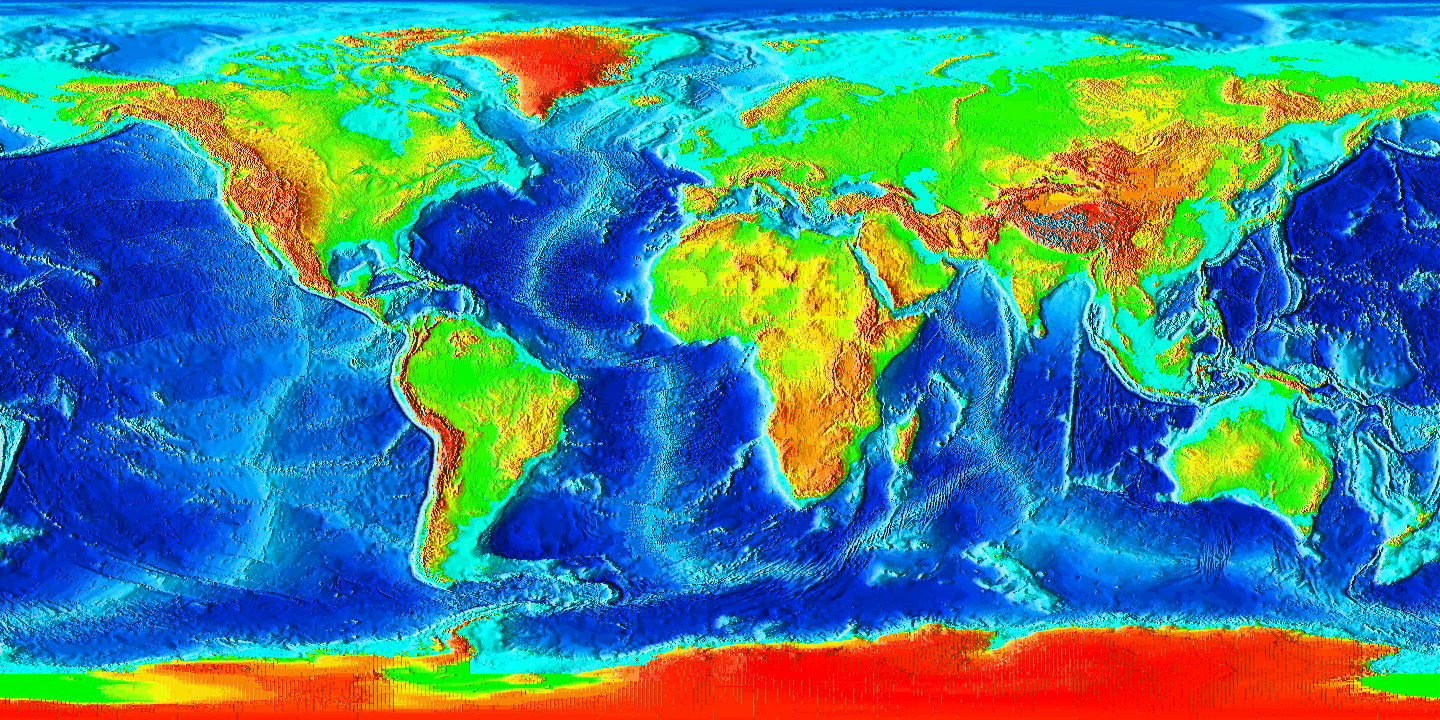 Recent Advances in Underwater Robots at the Deep Submergence LaboratoryJames C. Kinsey1, Andrew D. Bowen1, Christopher R. German1, Michael V. Jakuba1, Carl L. Kaiser1, Larry Mayer,1,2, Adam S. Soule1, Louis L. Whitcomb1,3 and Dana R. Yoerger11Woods Hole Oceanographic Institution, 2University of New Hampshire, Center for Coastal and Ocean Mapping, 3The Johns Hopkins University
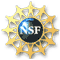 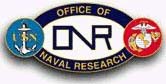 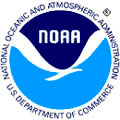 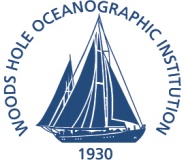 Deep Submergence Lab
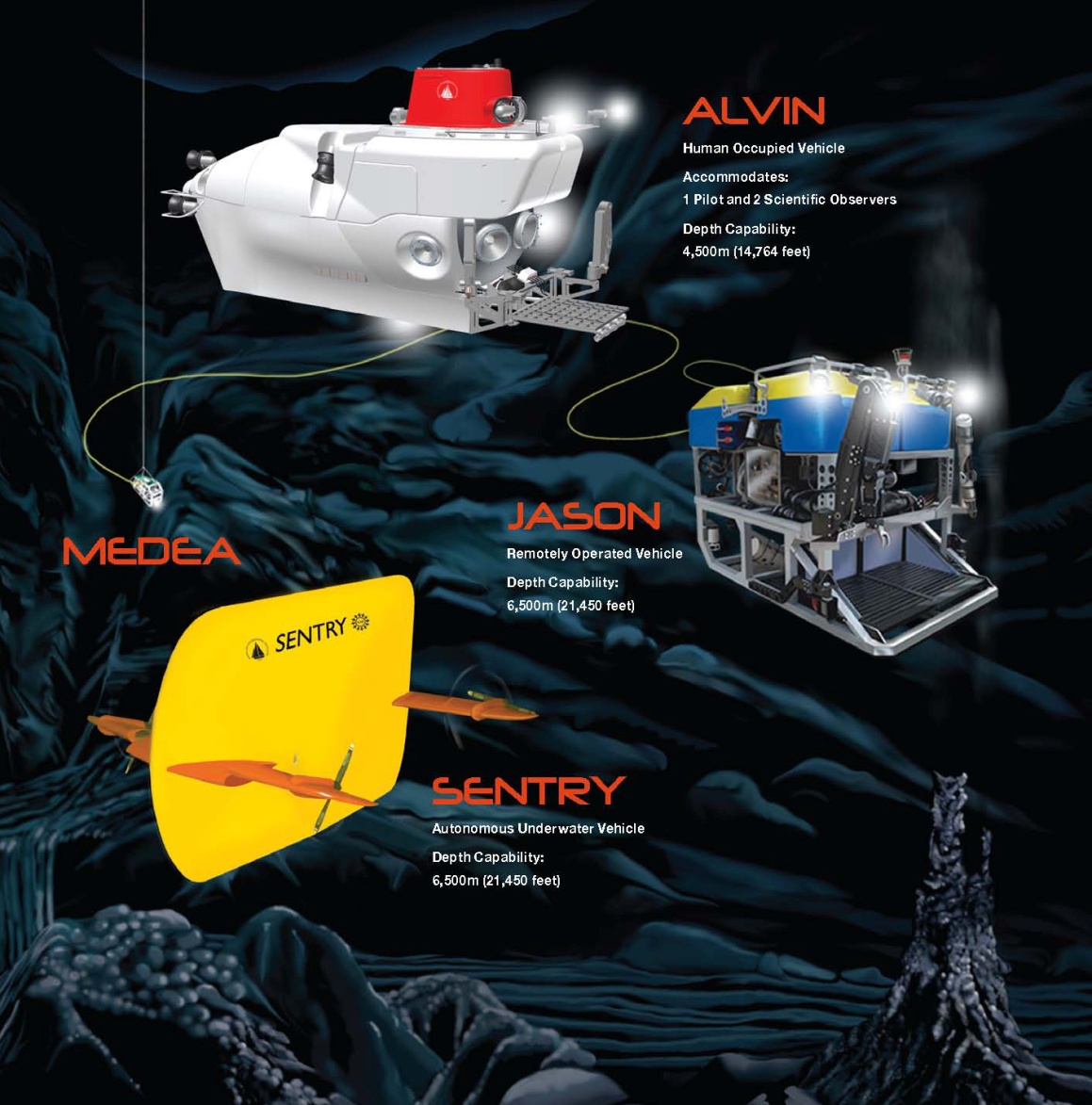 Design, build and operate a variety of ocean robots
Home to the National Deep Submergence Facility (NDSF)
Field Operations:
10+ ROV cruises/year
~10 AUV cruises/year
Core areas include:
Robotics
Control and navigation
Sensing
Autonomy
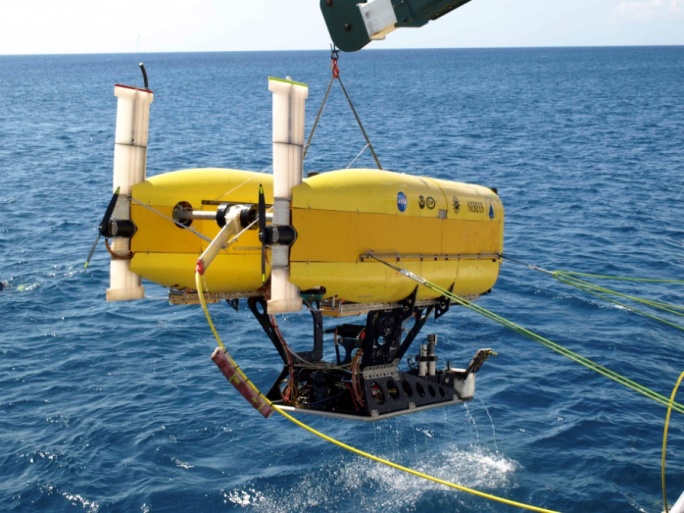 Deep Submergence Lab
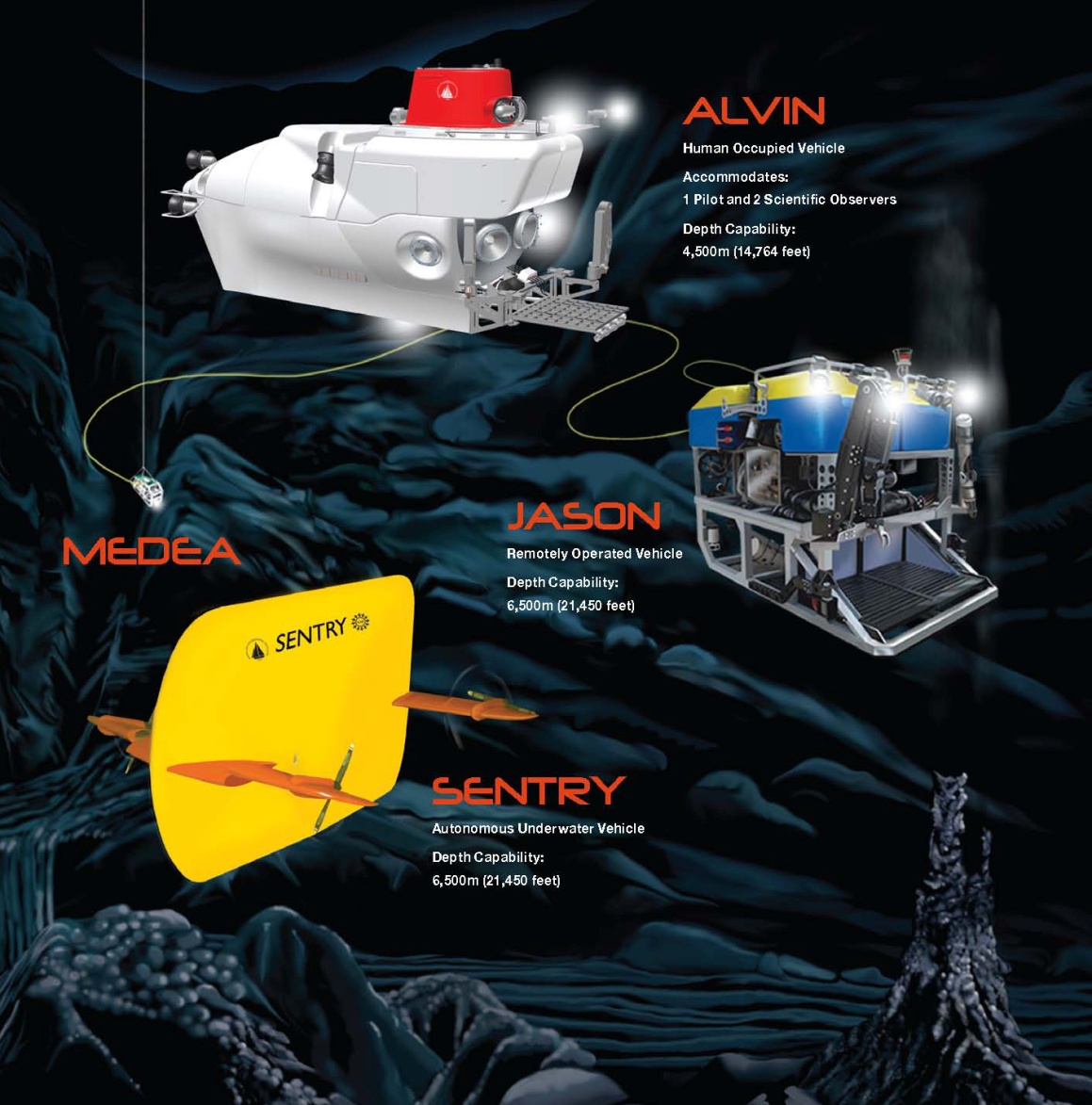 Design, build and operate a variety of ocean robots
Home to the National Deep Submergence Facility (NDSF)
Field Operations:
10+ ROV cruises/year
~10 AUV cruises/year
Core areas include:
Robotics
Control and navigation
Sensing
Autonomy

Today’s talk focuses on 2 recent projects:
Coordinated AUV-ASV operations
Nereid Under-Ice robot
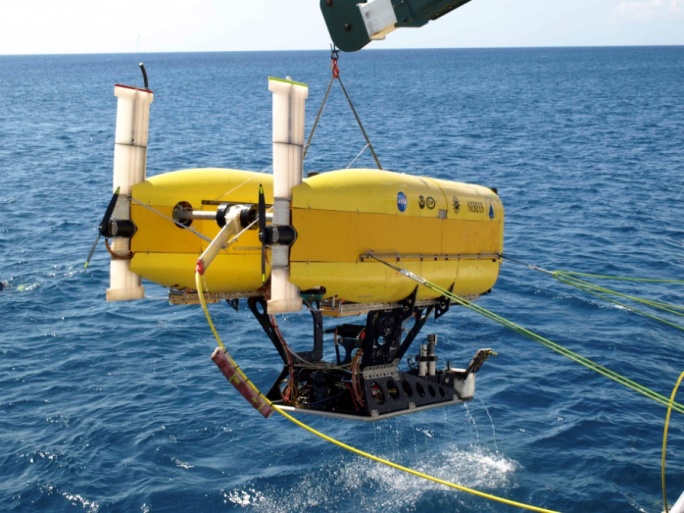 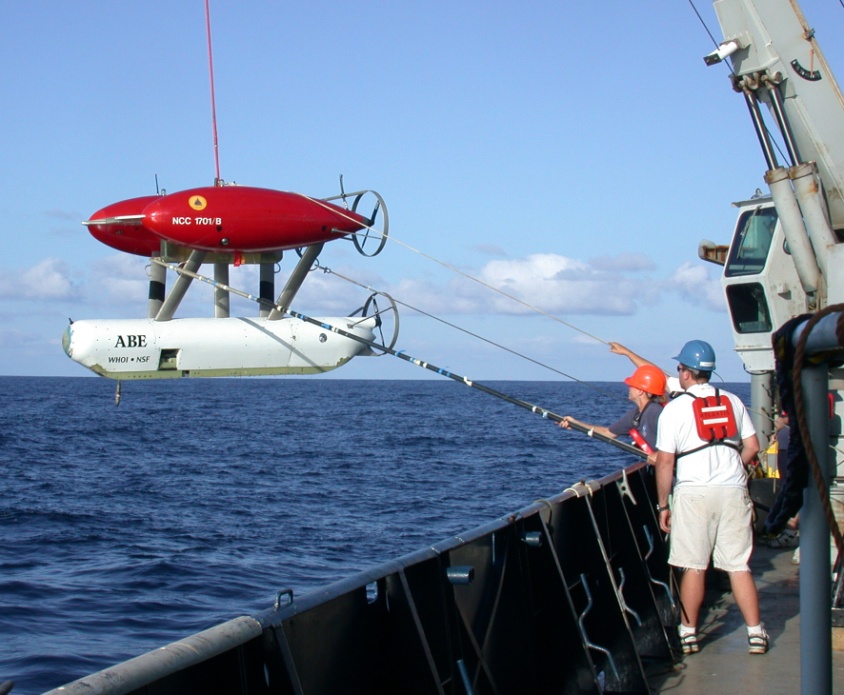 Credit: D. Yoerger WHOI
Coordinated AUV-ASV Operations
AUV Operations: Then
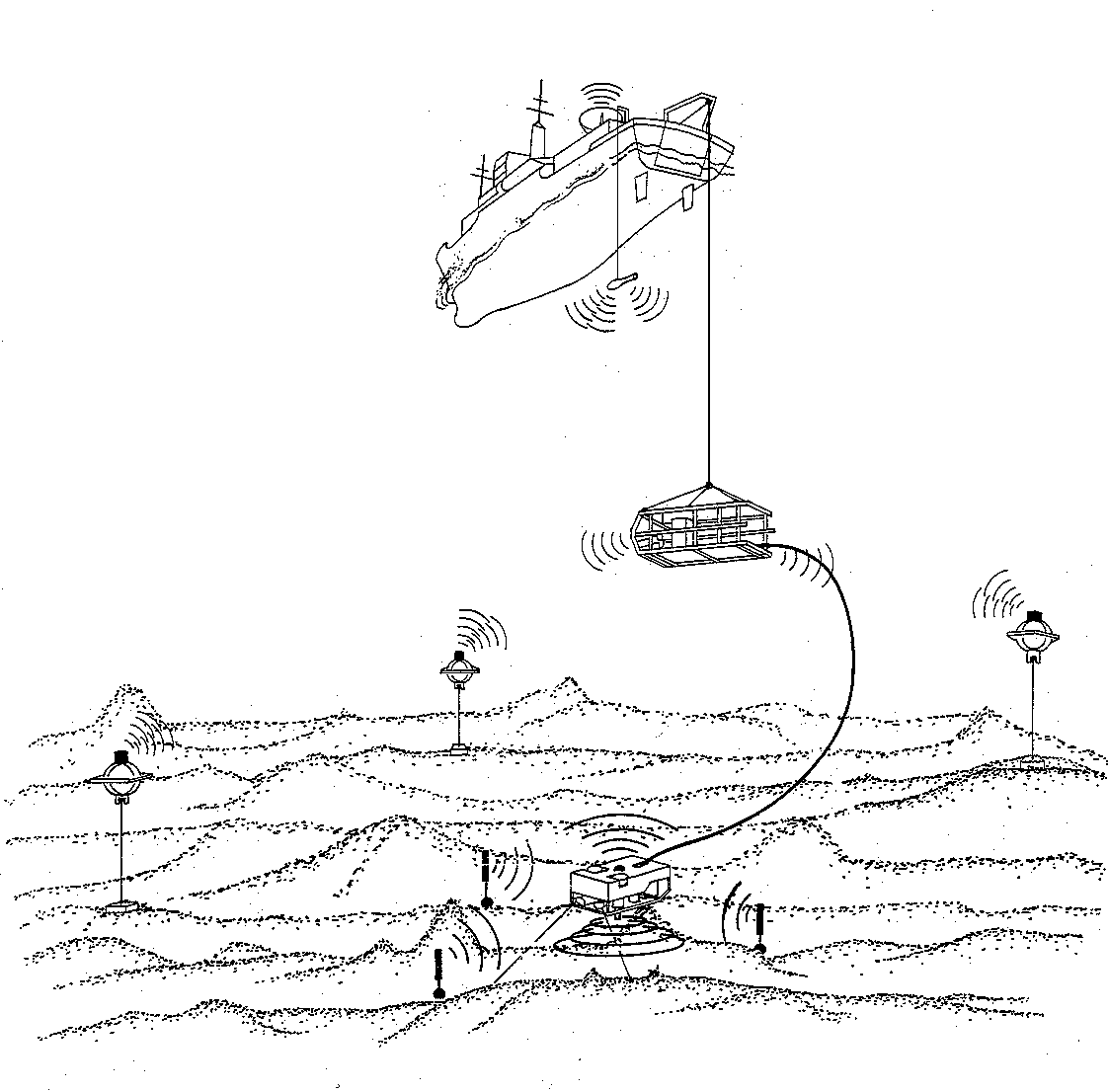 Use to deploy a deep AUV and leave it for 20+ hours to go do other work
LBL provided external nav aiding
Very minimal telemetry
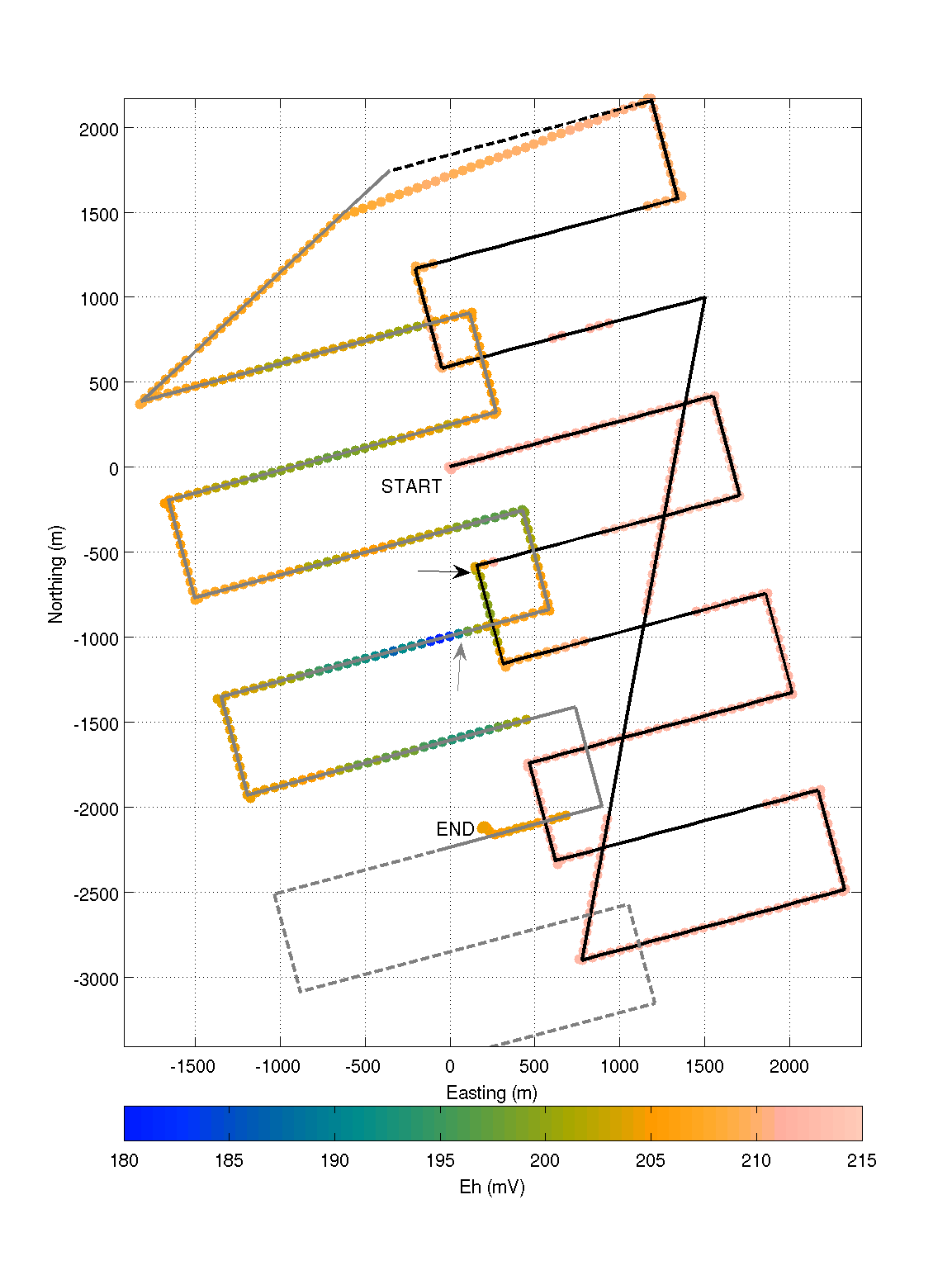 Strongest Plume Signal
Coordinated AUV-ASV Operations
 AUV Operations Now:
Limited Acoustic Telemetry
Transmitted science data enabled 	interrogation of mission progress
Facilitated in-situ re-tasking of vehicle 
Acoustic telemetry has transformed AUV operations however it has created an “acoustic leash” for many AUVs!
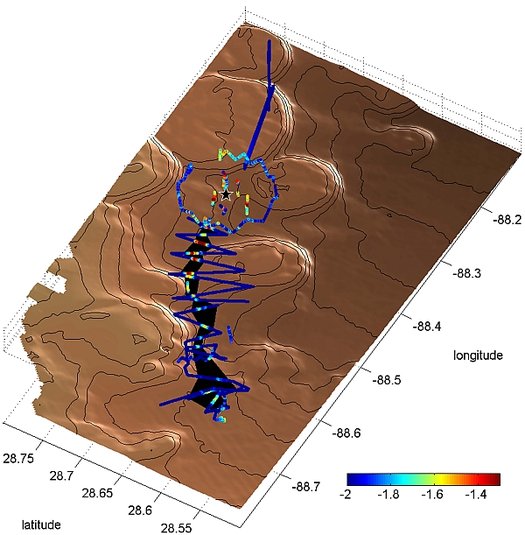 [German et al. PNAS 2010]
[Camilli et al. Science 2010]
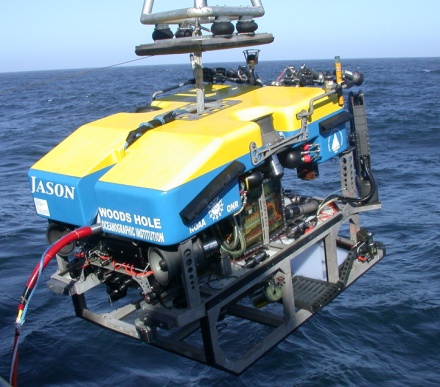 Image Credits: WHOI.
Joint Vehicle Operations
Joint operations with AUVs and ROVs or manned submersibles are increasingly common
For example, in the last year the Sentry AUV did 6 cruises with either the Jason ROV or the Alvin manned submersible
With Alvin, Sentry dives at night for a 10-12 hour dive.  Is recovered with a 50% battery charge.
With Jason, Sentry operates within ~5km of the ship.
Launch and recover with Jason in the water.
Efficiency could be improved if Sentry could operate far away from the ship without having to sacrifice:
External navigation aiding
In-situ monitoring and intervention
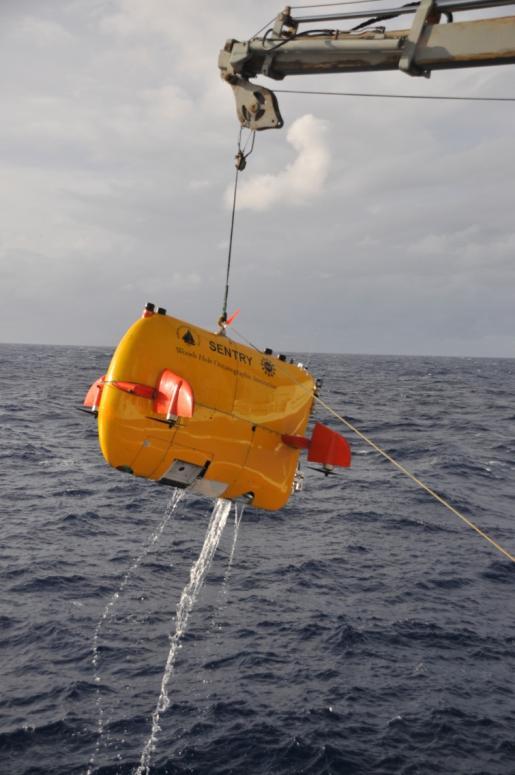 Autonomous AUV Tending
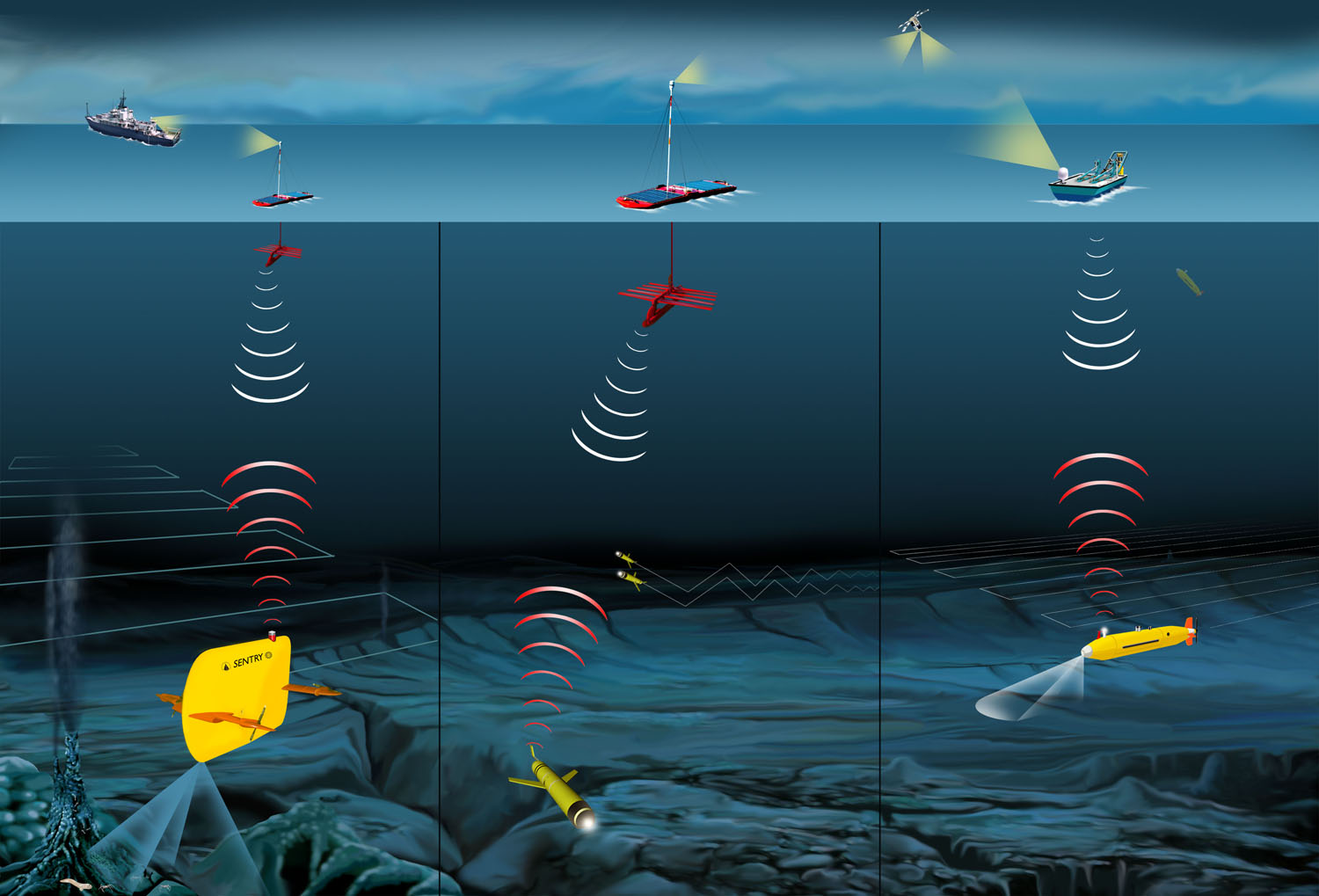 CONOPS
Actuated AUV and Waveglider
AUV/ASV deployed and recovered from ship
AUV performs mission as usual
ASV, with knowledge of AUV mission plan, “tends” AUV
ASV as navigation aid 
Eliminates ship-required USBL systems or pre-deployed transponders
ASV as force-multiplier:
Provides operators with real-time data and re-tasking capability
Frees ship to perform other over-the-side operations
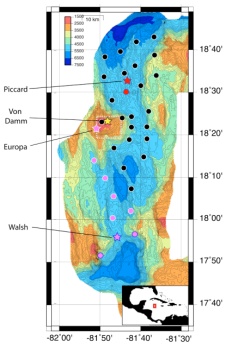 Pilot Project Overview
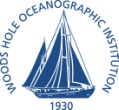 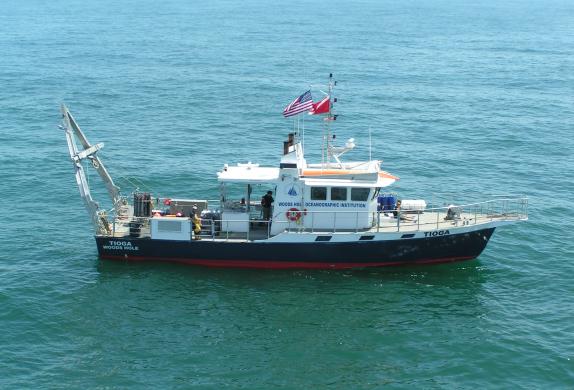 PROJECT GOALS

Demonstrate basic feasibility in 	shallow water
Wave-Glider ASV
Iver2 AUV

Develop software that coordinates 	ASV trajectory with the AUV
Investigate performance of different 	WaveGlider ASV trajectories
Comms and Nav constraints 
Field tests
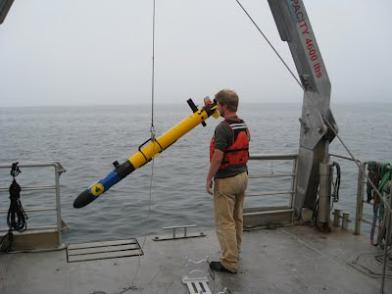 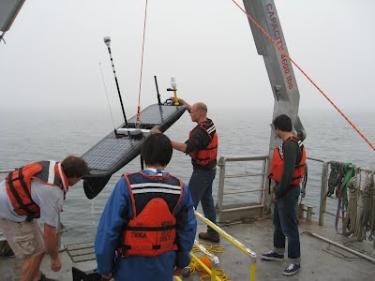 .
Acoustic Cycle (WHOI Micro-modems)
OWTT
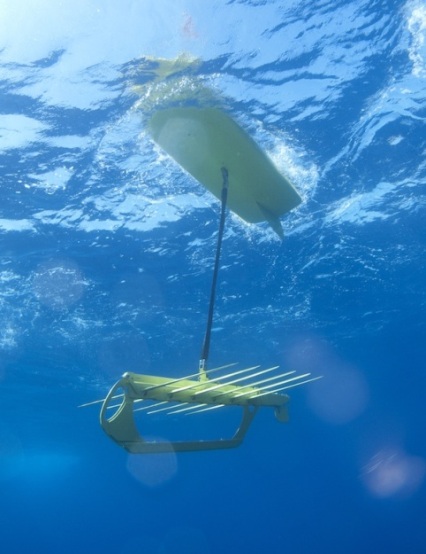 Coordinator software on Wave-Glider manages acoustic communications cycle and determines ASV trajectory.
GPS & Range
Iver State
Ping
WG GPS 
 & Range
Ping
Reply
Iver 
State
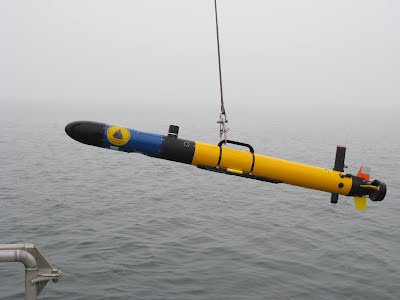 Navigation code uses DVL, compass, and range data to estimate AUV position.
WG GPS & Range for single-range nav
State Estimate & Science Data
[Speaker Notes: WHOI ,icro-modems (Lee Freitag)]
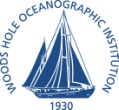 Oct 2012 Buzzards Bay Experiments - Results
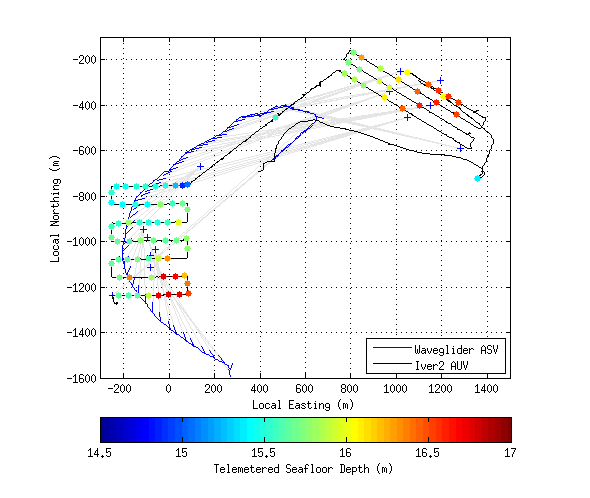 AUV mission planned a-priori; ASV has knowledge of the mission.
ASV plans its trajectory based on the AUV trajectory and the current AUV position
External aiding provided by single acoustic modem ranges
Experiment demonstrated the following capabilities:
Active control of the WG-ASV
External navigation aiding using WG
Using WG as a telemetry relay for data uplink and retasking
Our long term vision for ASV-AUV deep ocean operations
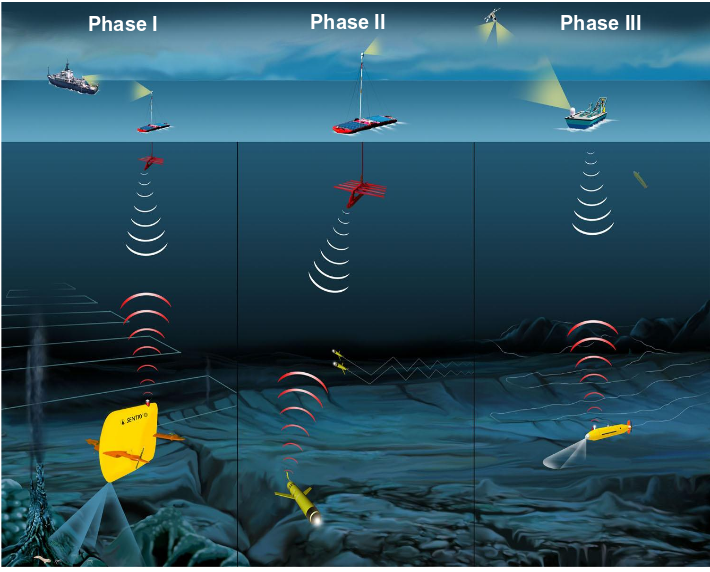 AUV Tending
(10s of km)
Ridge-Segment
 (100s of km)
Basin-Scale 
(1000s of km)
Nereid Under-Ice (NUI)
Nereid Under-Ice (NUI) focuses on exploring biological and physical environments in the polar regions including: 
Operations under fixed ice shelves
Operations moving sea ice
Tasks include:
Near-ice inspection and mapping
Instrument emplacement
Sediment sampling
Grounding line inspection
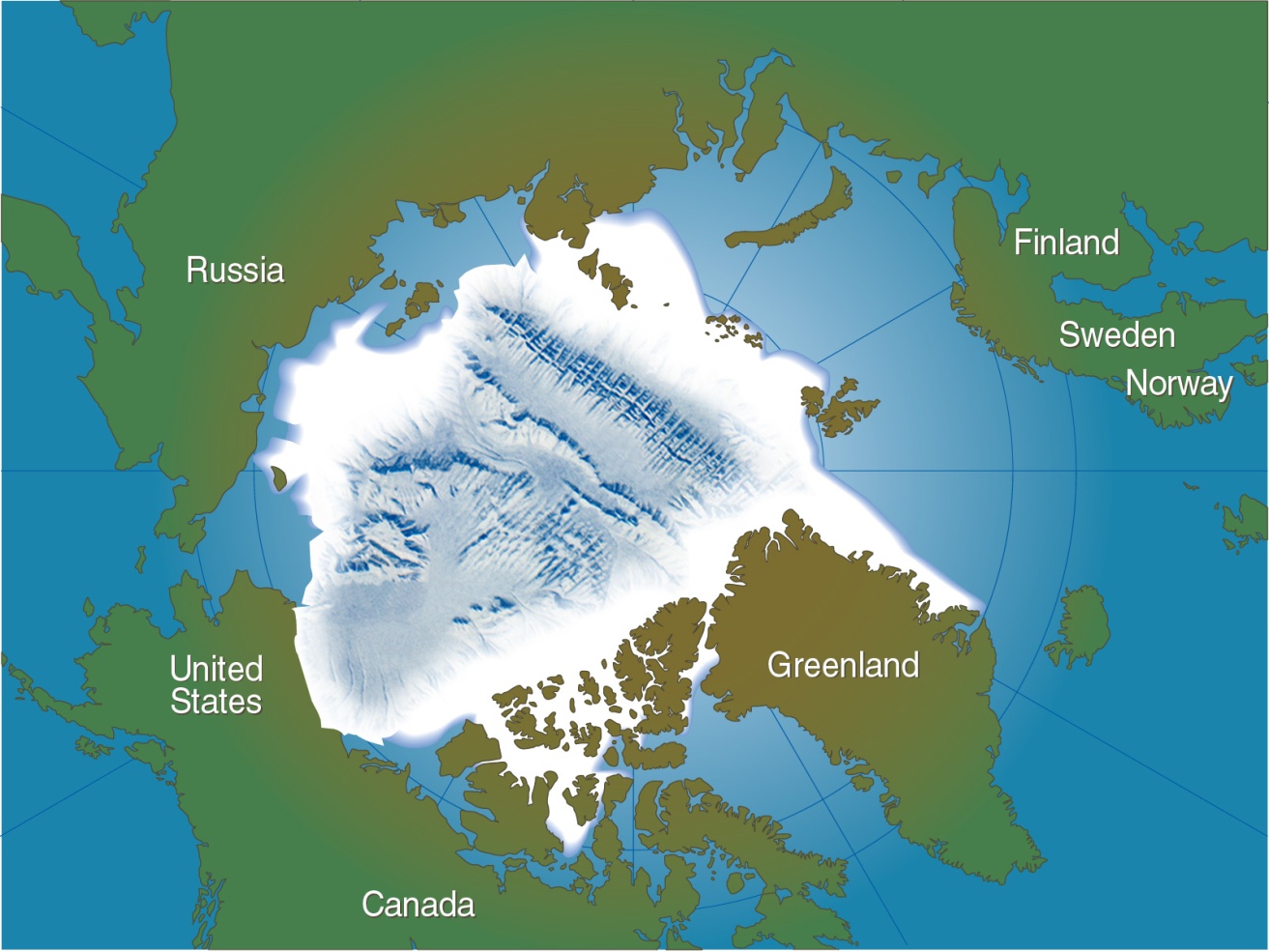 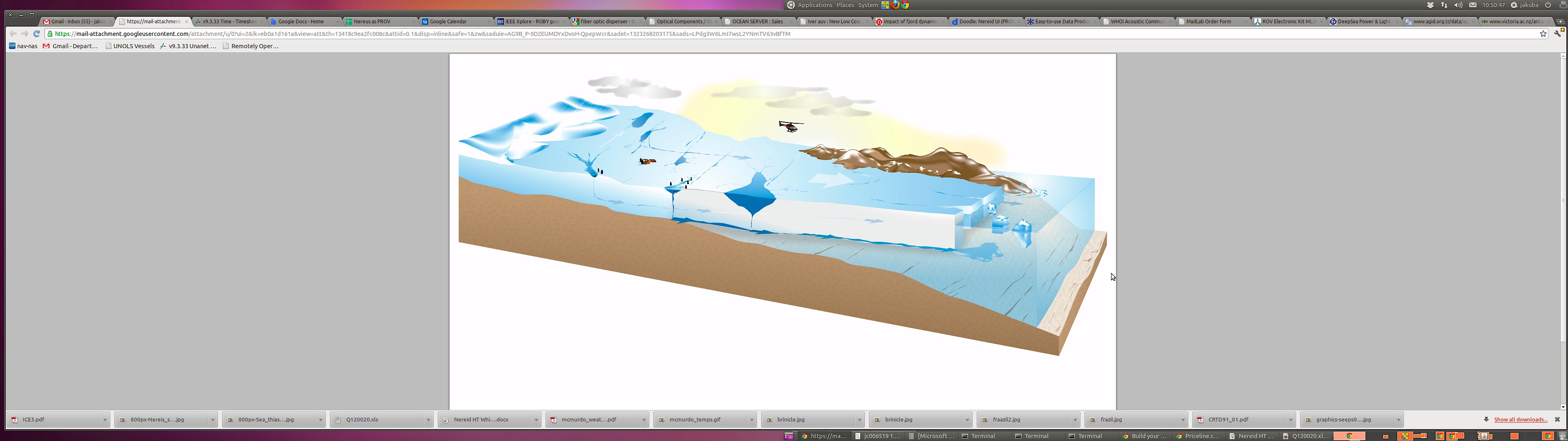 [Speaker Notes: PO and geo questions driven by climate change and sea-level rise questions.  

Still don’t know much about biology.  No known climate change importance.]
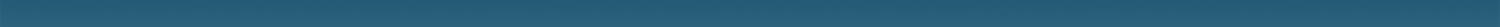 NUI Specifications
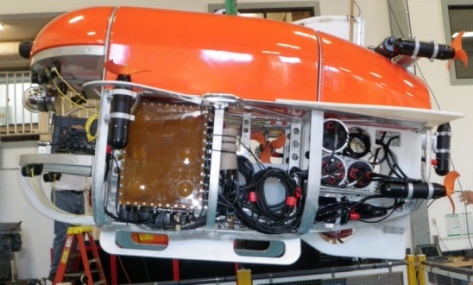 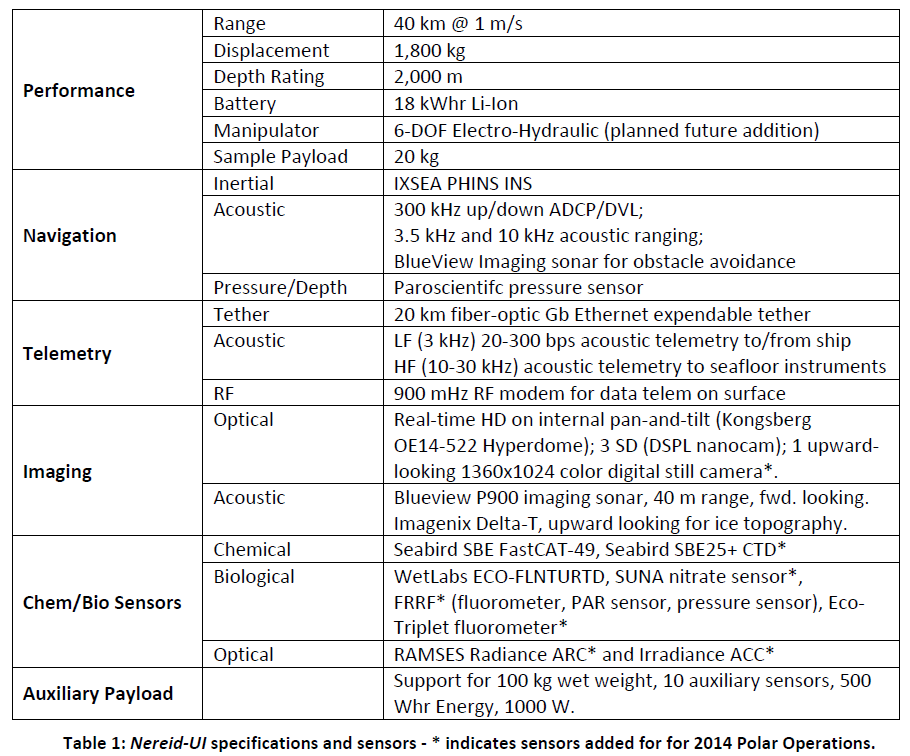 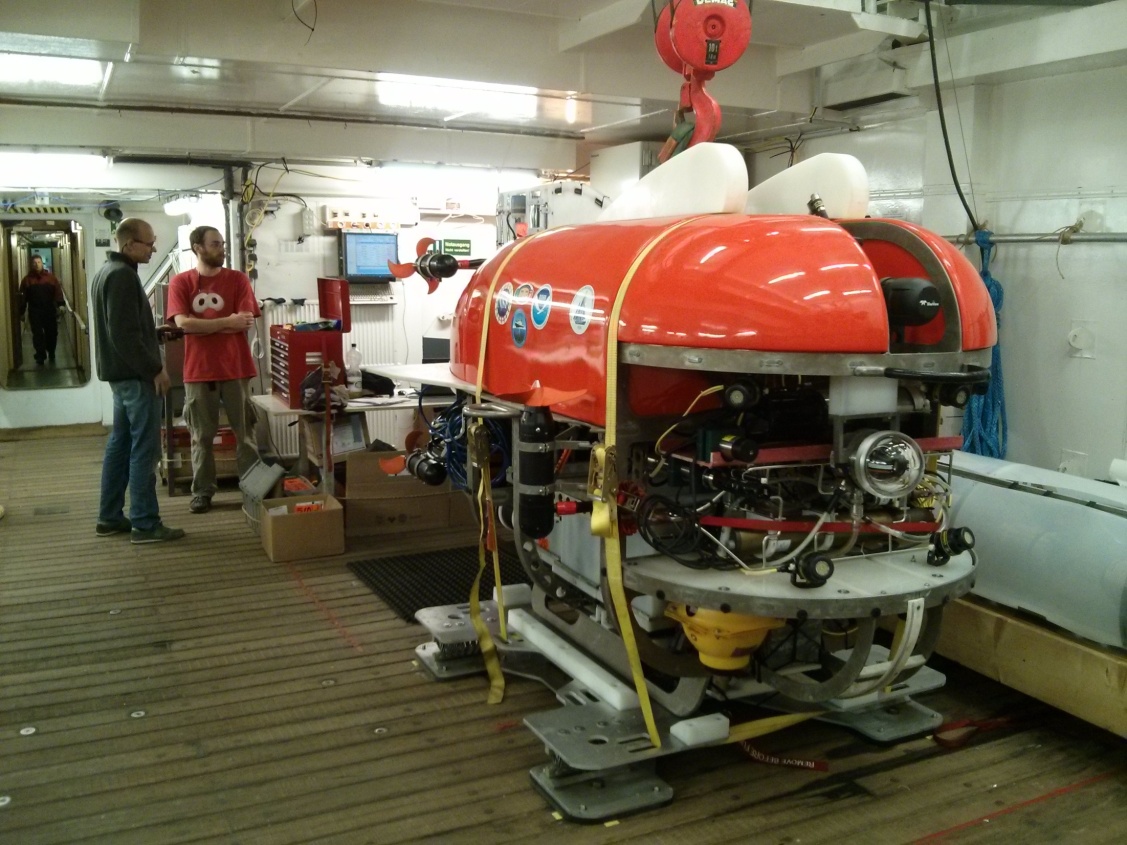 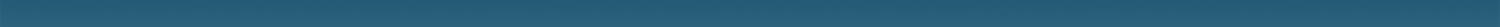 NUI Concept of Operations: Light Fiber-Optic Tether Operations
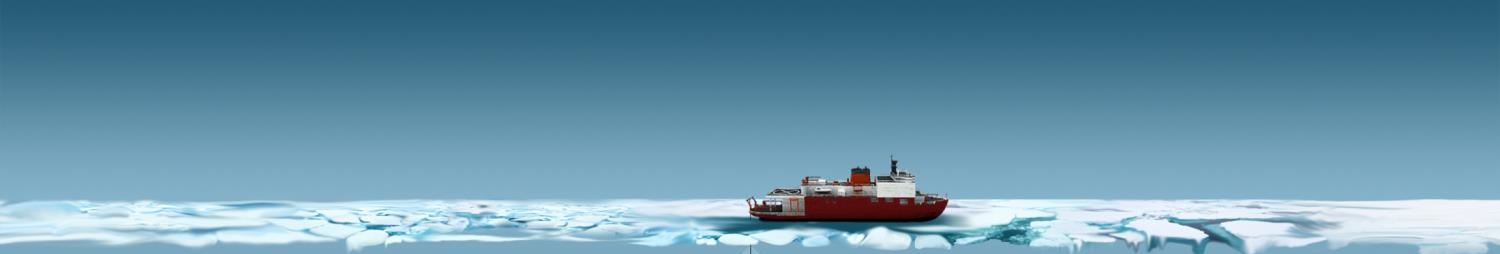 Light-weight Armored Cable (10 m - 100 m)
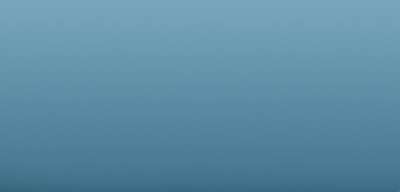 Acoustics package
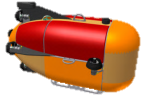 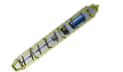 nUI
Depressor (~50 kg)
Light Fiber-Optic Tether (20 km)
Umbilical (5 m)
Tow-body (~35 kg)
Operating Envelope
Two-body launch :
 No descent/ascent weights---Pilot has control.
 Short descent (10-20 m)
 Light-weight depressor/tow-body system, ~85kg, 2 m tall
Equipment Overview: Over-the-side
Depressor
(prototype)
nUI
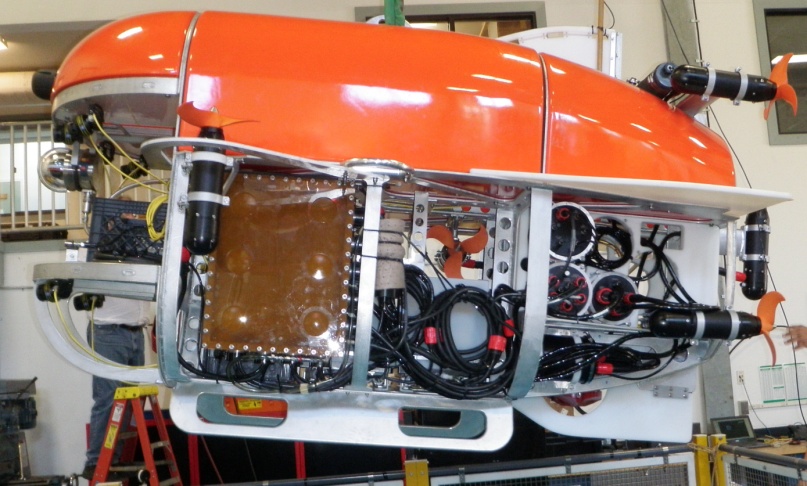 Tow-Body
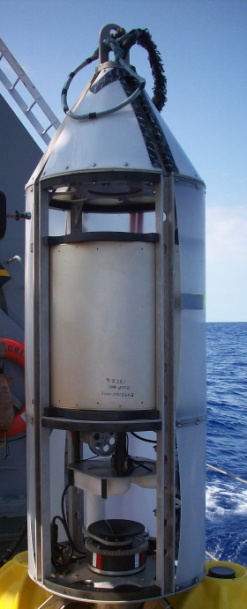 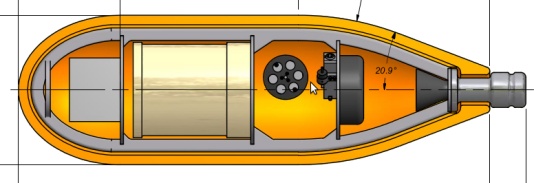 35 kg
1 m long
Mated to depressor  for launch
≥ 5 m umbilical to nUI
1800 kg
1.8 m x 1.8 m x 3 m
Soft-line recovery
~100 kg
2 m tall
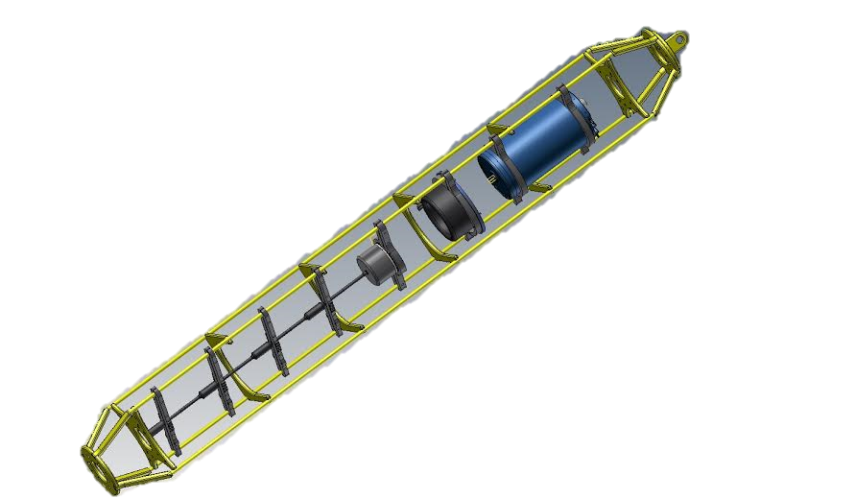 Transponders (2)
Benthos XT 6001
Acoustics 
Package
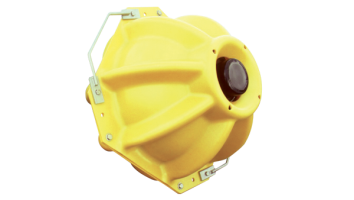 1000 m max depth
2 m tall
~40 kg
Deployed fore and aft
Battery powered
NUI Summer 2014 Deployments at 83° N 6° WF/V Polarstern PS86
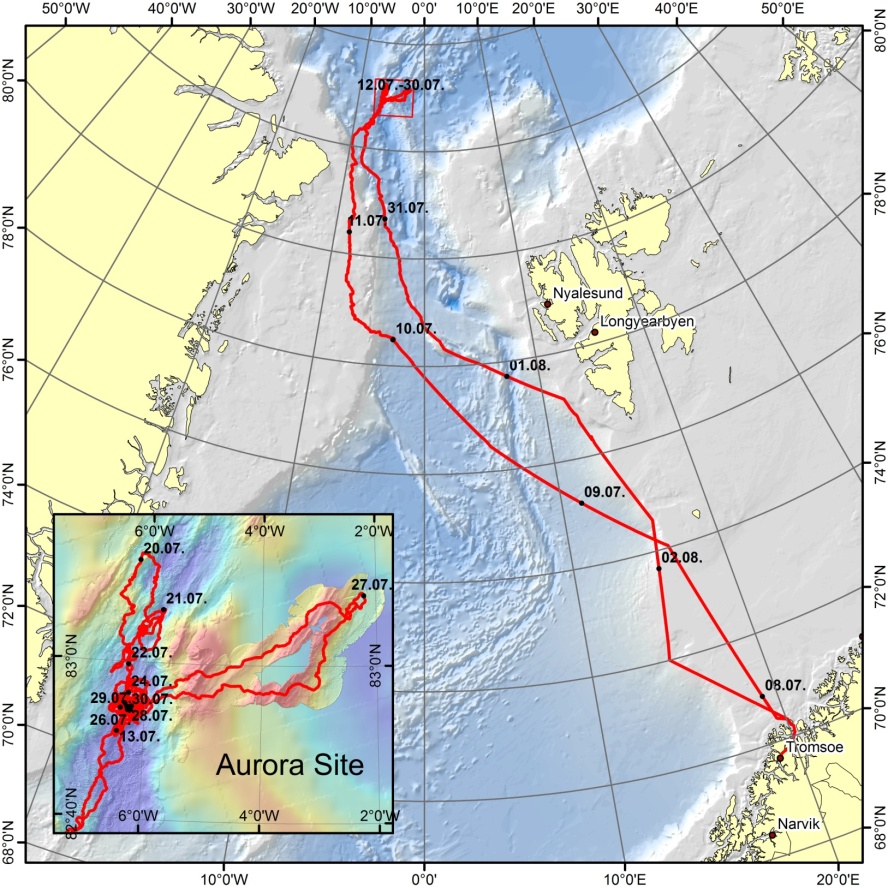 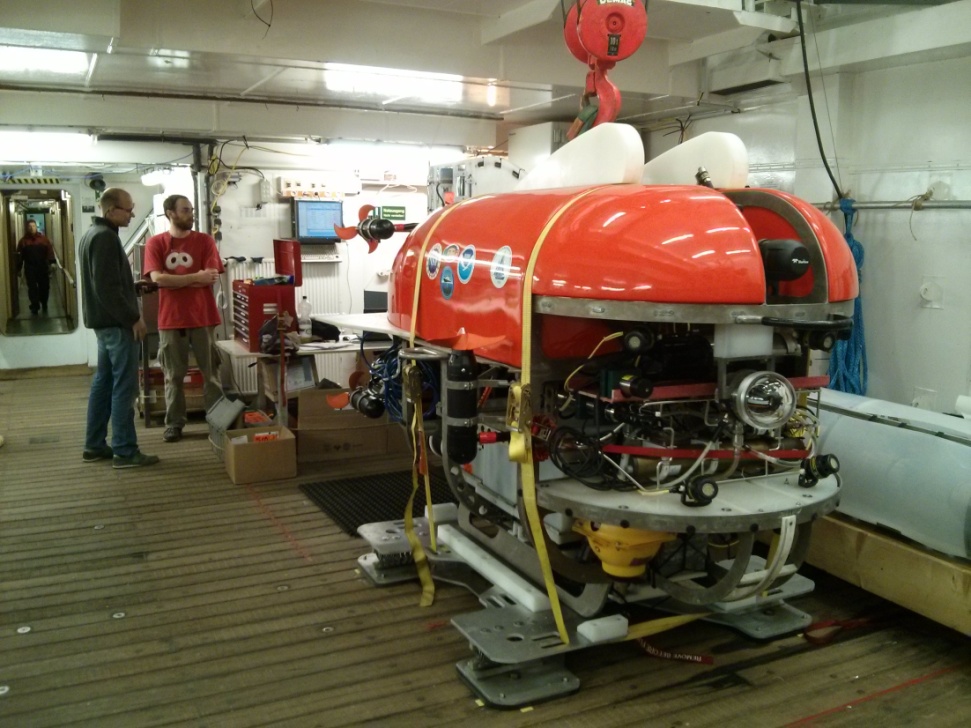 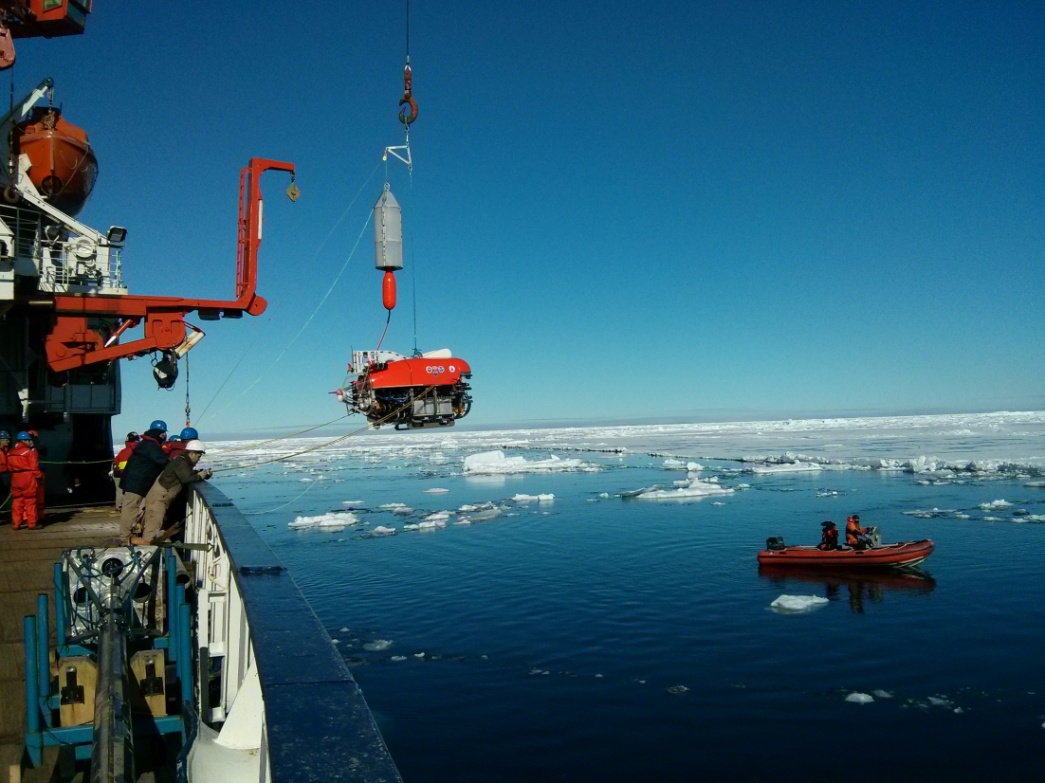 Launch and Recovery
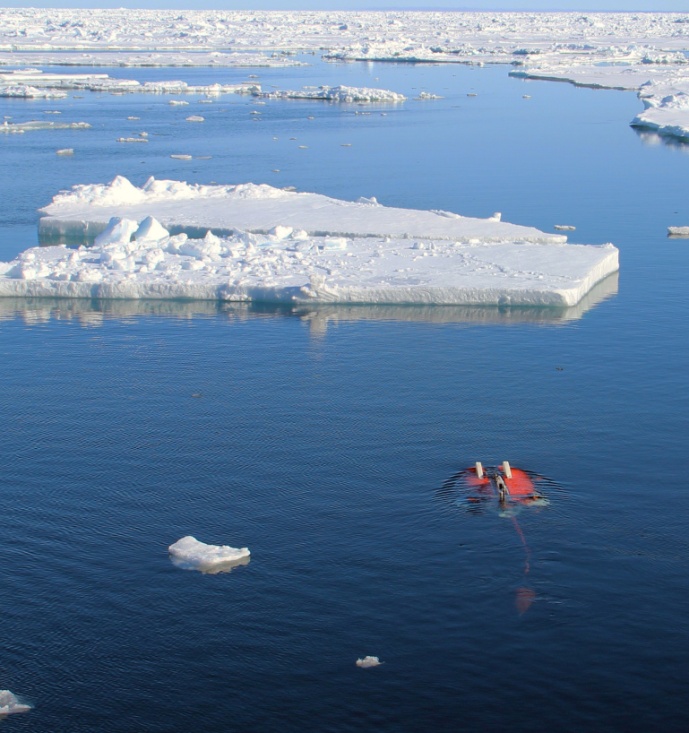 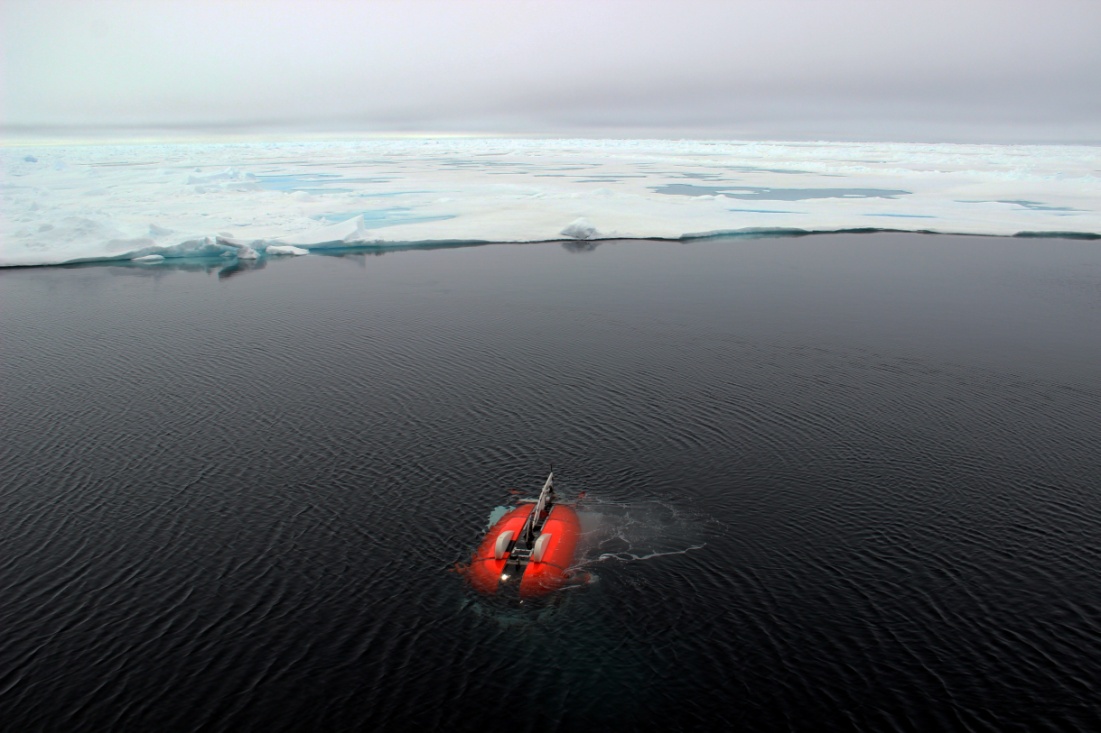 Under-Ice
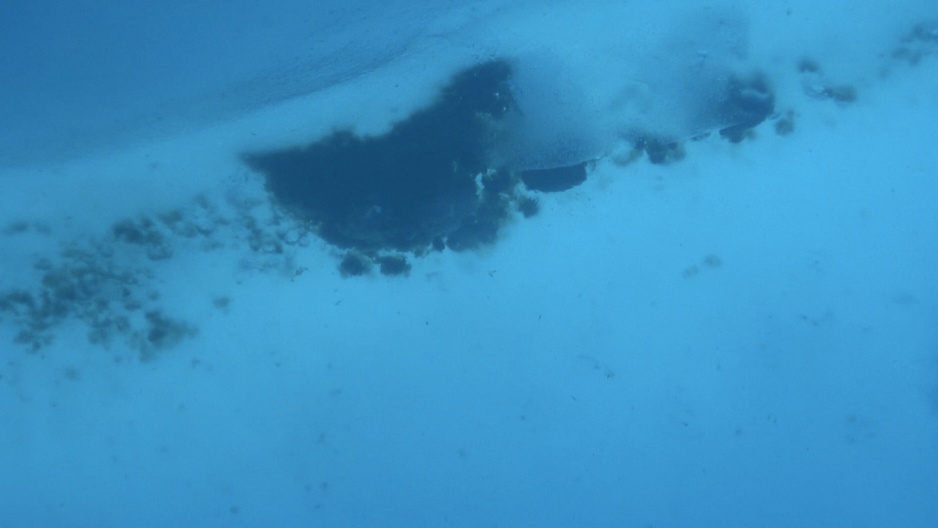 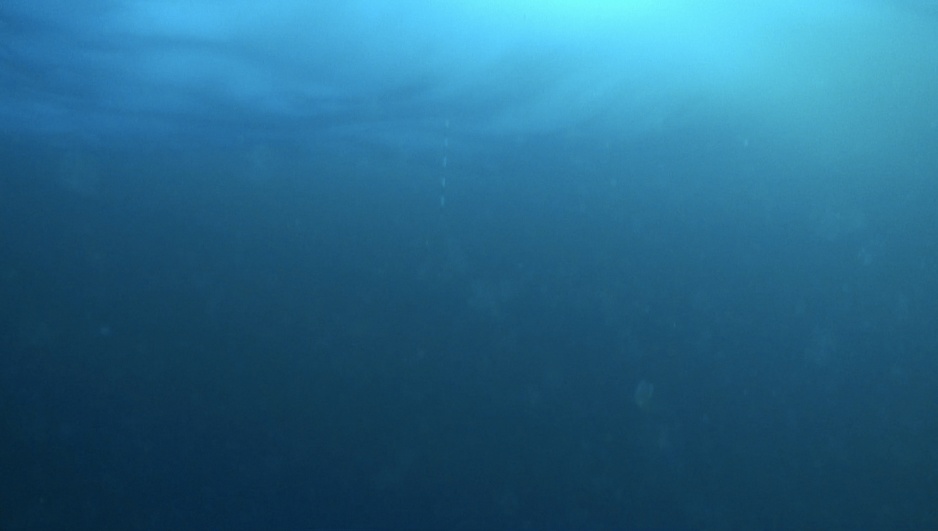 Questions
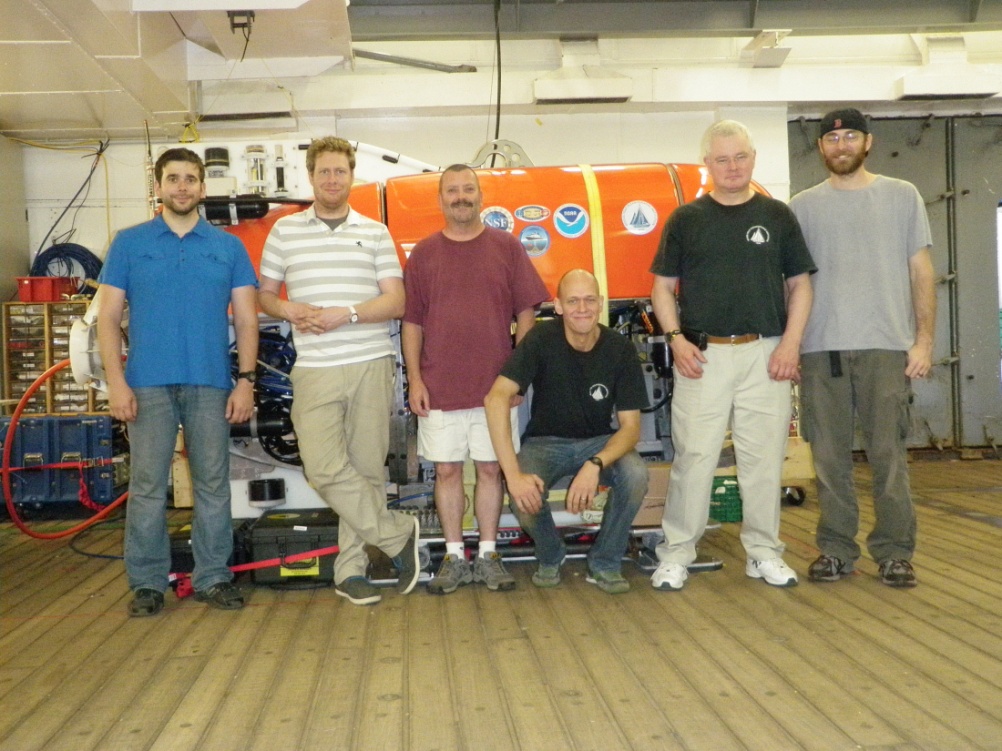 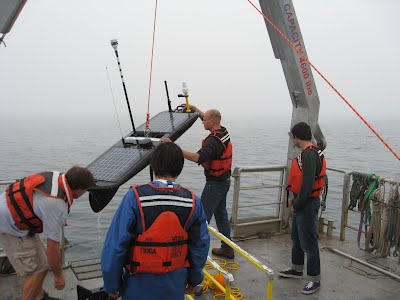 jkinsey@whoi.edu